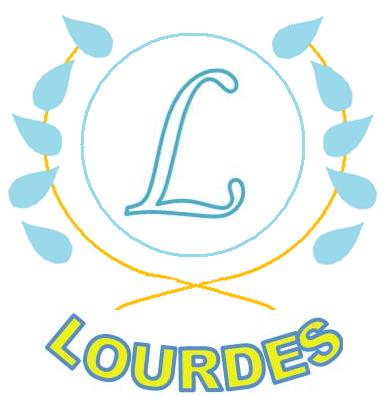 Lourdes Primary School
Getting It Right For Every Child
Parent Questionnaire Results 2014/15
Safe – It is important that everybody feels safe. We all need someone who helps us feel safe and protected from harm.
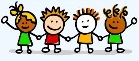 Safe – It is important that everybody feels safe. We all need someone who helps us feel safe and protected from harm.
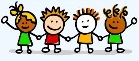 Healthy – We all like to be as healthy as we can be.
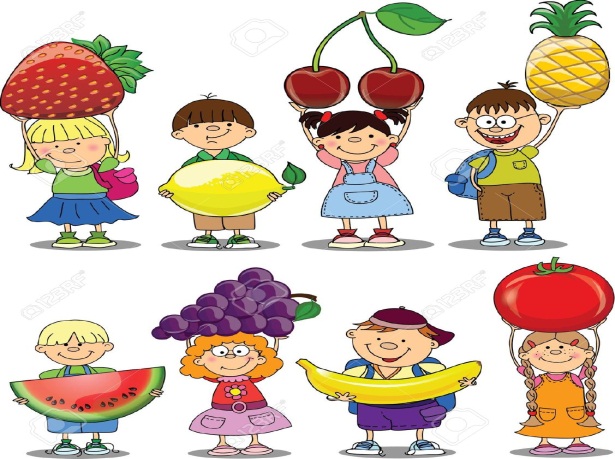 Healthy – We all like to be as healthy as we can be.
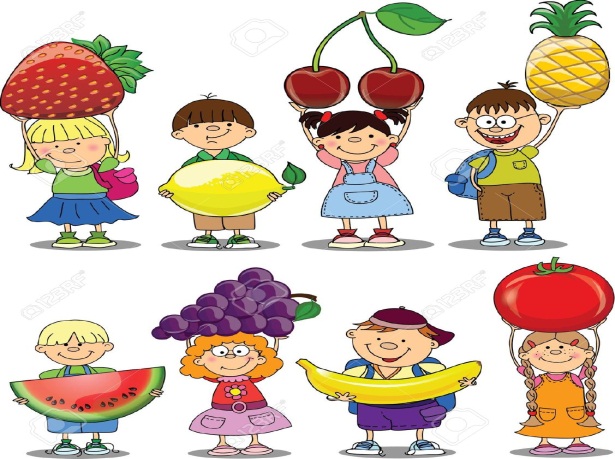 Healthy – We all like to be as healthy as we can be.
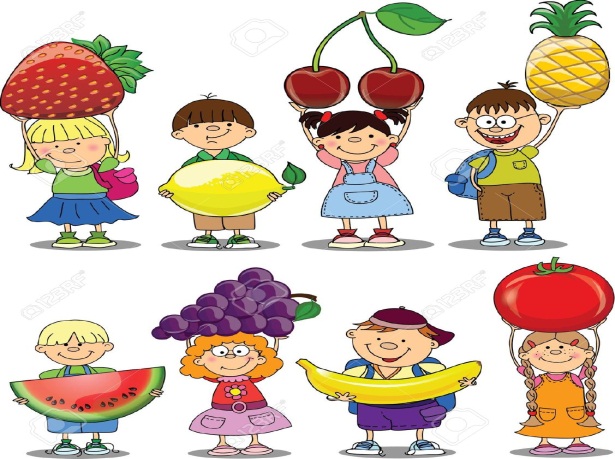 Achieving – Every child should have people who encourage them to learn and do their best.
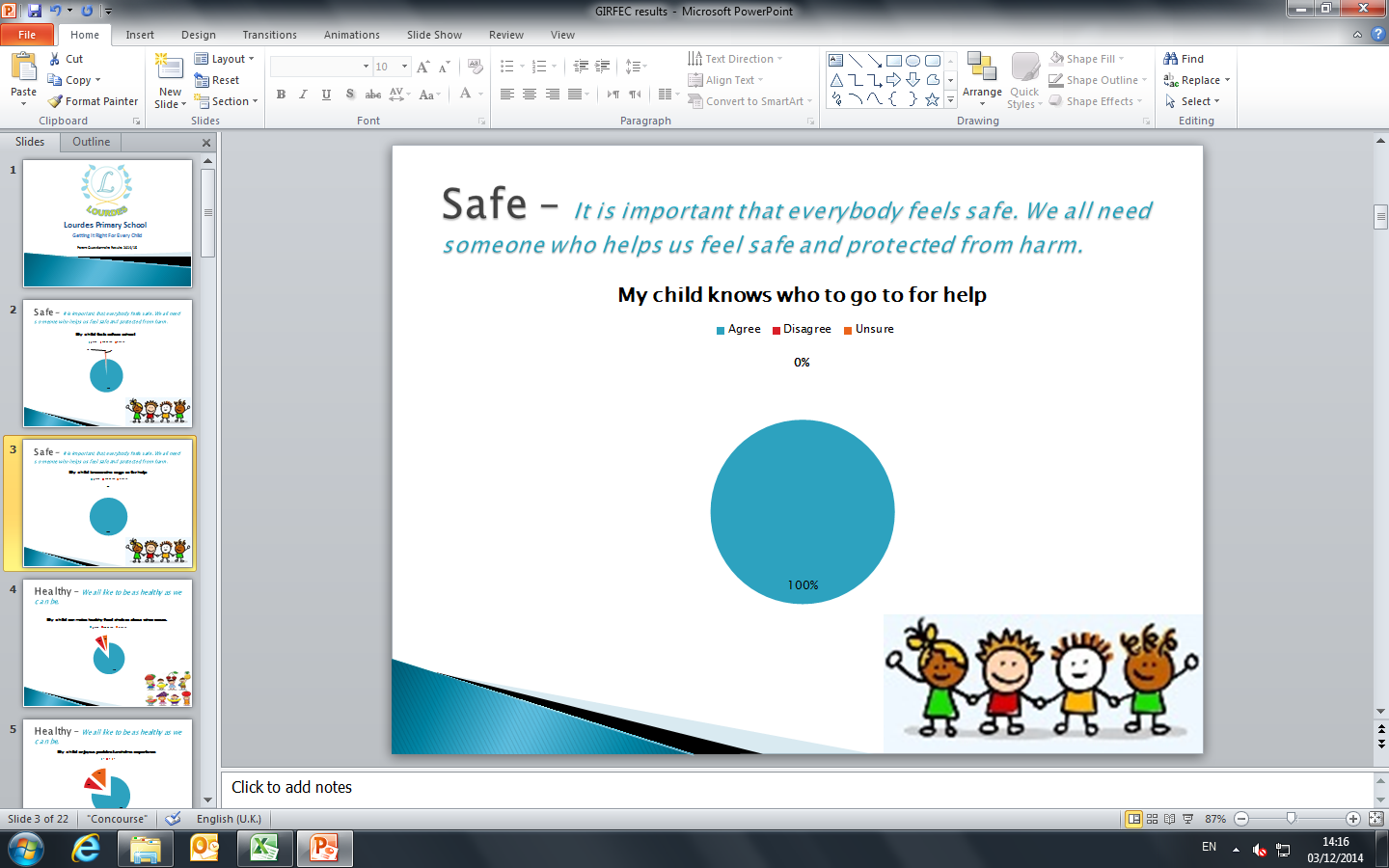 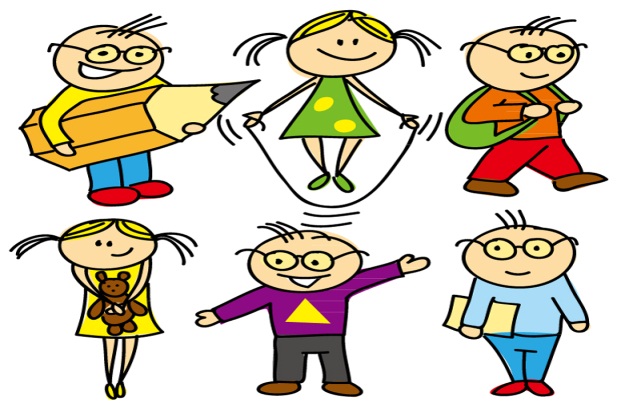 Achieving – Every child should have people who encourage them to learn and do their best.
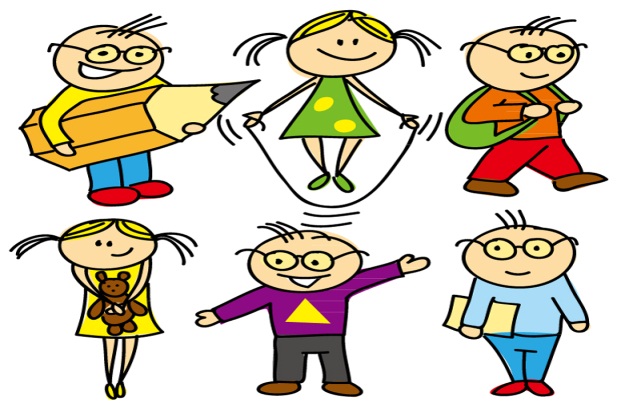 Nurtured – Children need a place where they can feel comfortable and safe and where people really care about them.
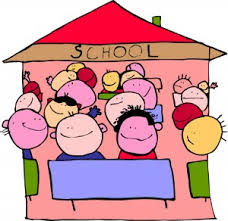 Nurtured – Children need a place where they can feel comfortable and safe and where people really care about them.
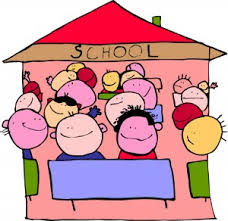 Active – Children enjoy spending time doing something fun or interesting.
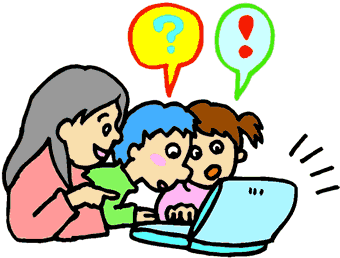 Active – Children enjoy spending time doing something fun or interesting.
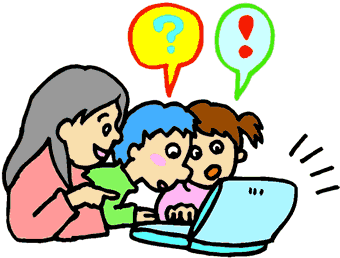 Active – Children enjoy spending time doing something fun or interesting.
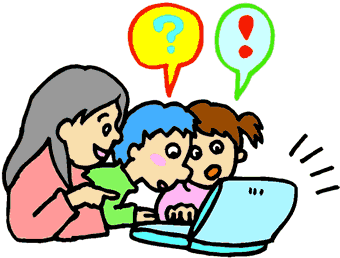 Respected – It is important that children are involved in decisions that affect them.
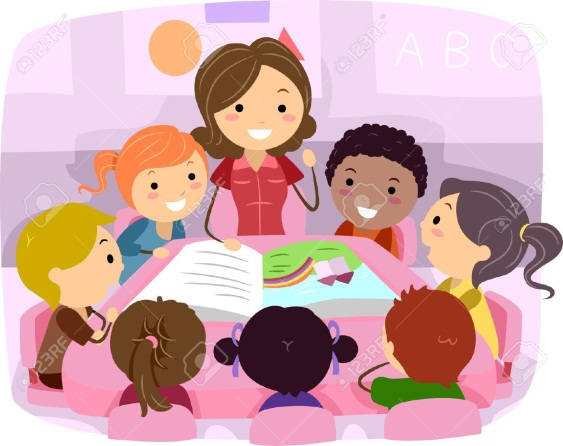 Respected – It is important that children are involved in decisions that affect them.
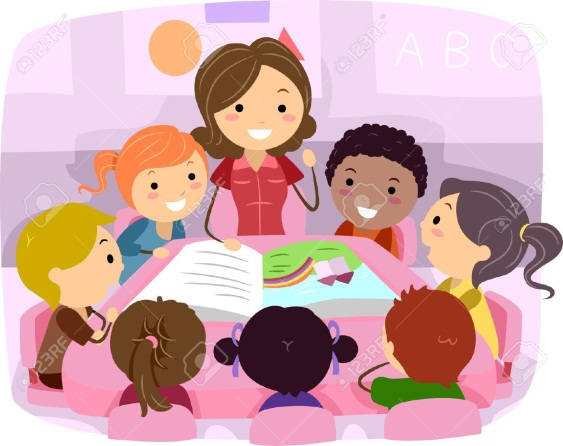 Respected – It is important that children are involved in decisions that affect them.
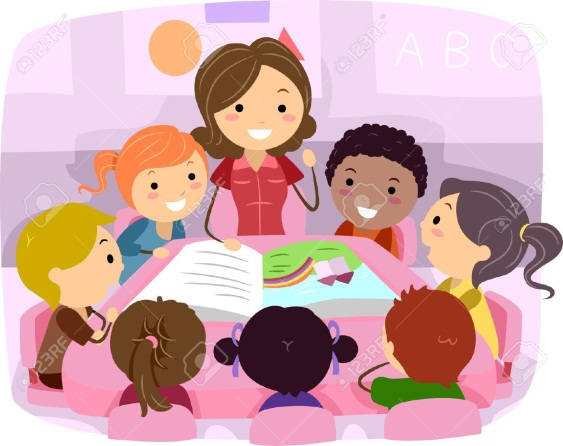 Respected – It is important that children are involved in decisions that affect them.
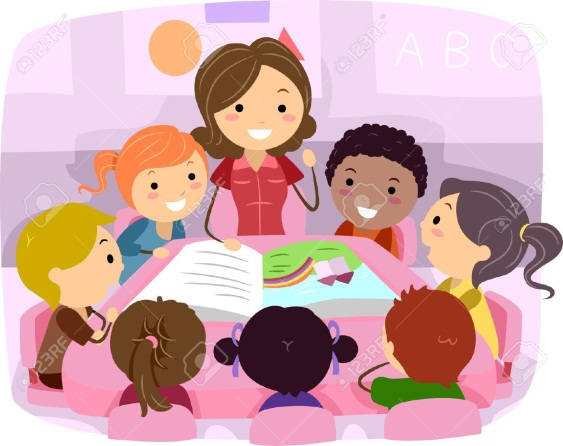 Responsible – Growing up involves learning to take good decisions and make sensible choices.
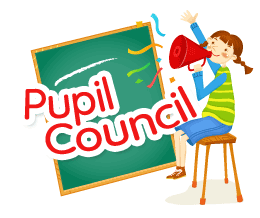 Responsible – Growing up involves learning to take good decisions and make sensible choices.
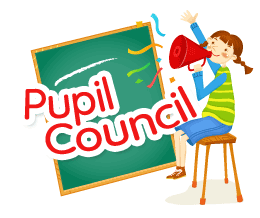 Included – Growing up involves learning to take good decisions and make sensible choices.
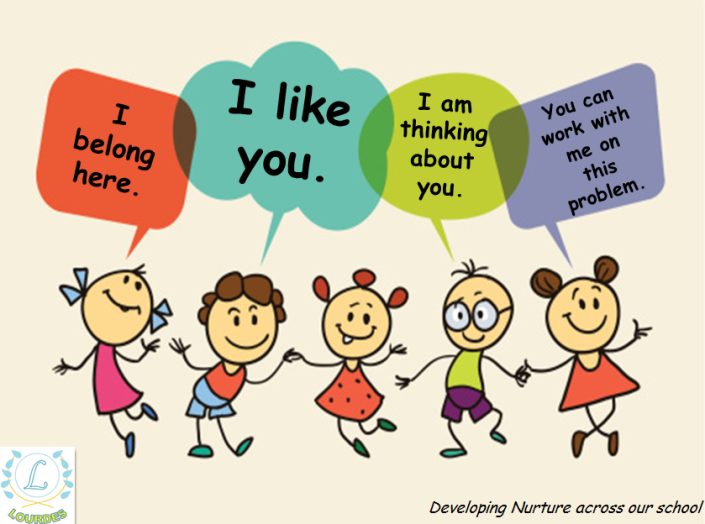 Included – Growing up involves learning to take good decisions and make sensible choices.
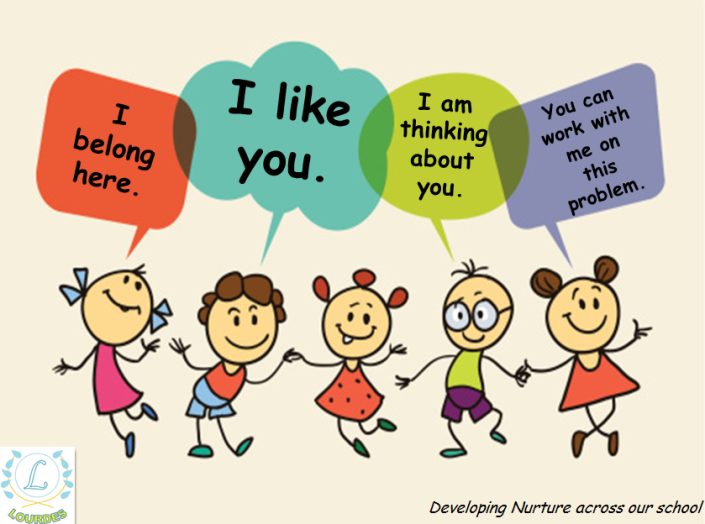 Included – Growing up involves learning to take good decisions and make sensible choices.
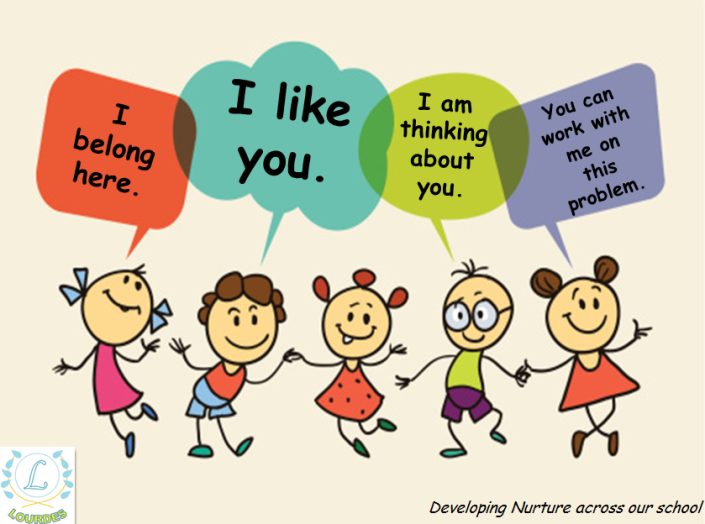